Príprava na prijímacie skúšky z chémie
14. apríl 2021, prijímacie skúšky:  3. mája 2021
Študijný odbor: potravinár – kvalitár

Pripravila: Mgr. Elena Raždíková
Čo si potrebuješ zopakovať?
Všeobecná a anorganická chémia:
Chemické látky (prvky, zlúčeniny), častice (atómy, molekuly, ióny), názvoslovie, chemické väzby, chemické reakcie a ich zápis – chemické rovnice, teória roztokov, kyslosť, zásaditosť vodných roztokov
Organická chémia:
Uhľovodíky, zdroje uhľovodíkov, deriváty uhľovodíkov, názvoslovie
Laboratórne pomôcky, piktogramy v chémii
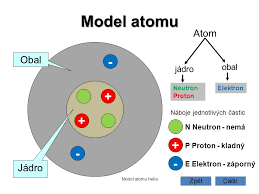 Stavba atómuhttps://www.youtube.com/watch?v=IK3GGtbxPg8
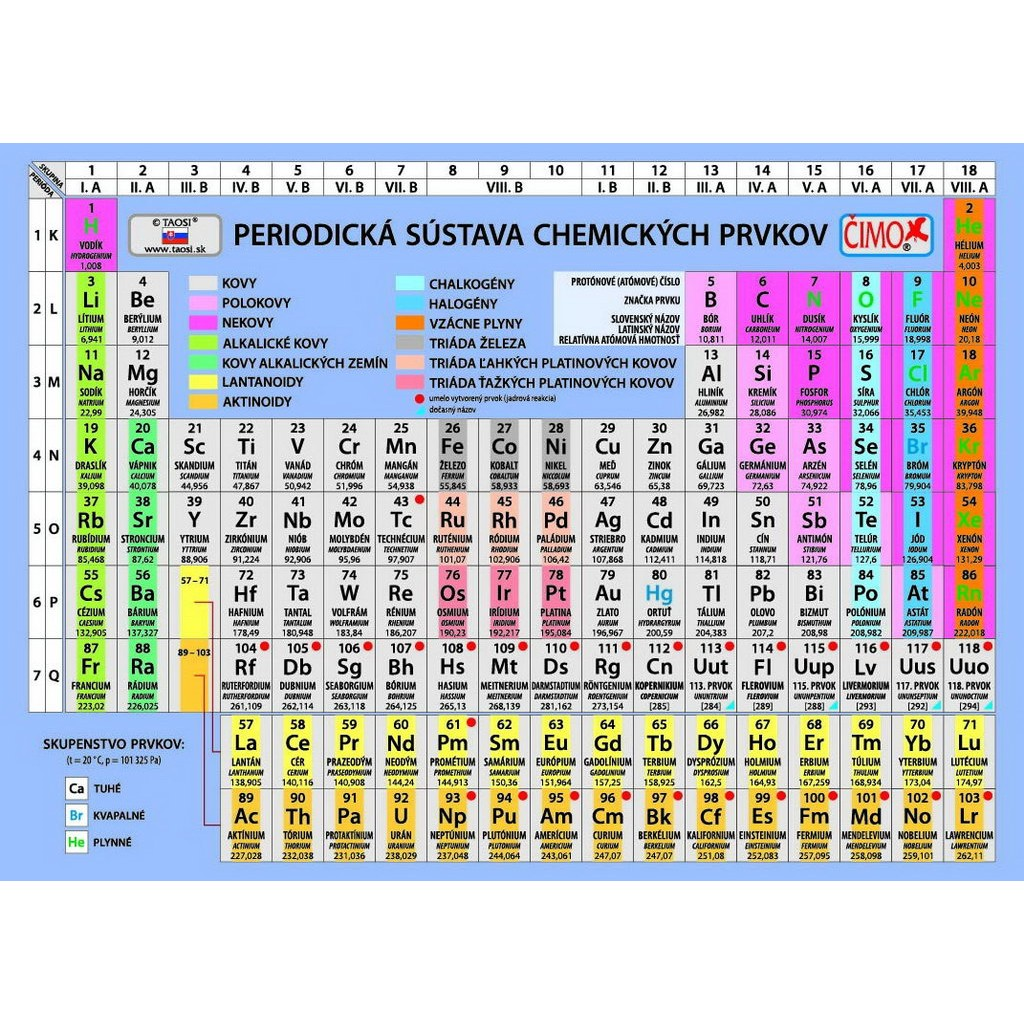 Chemické názvoslovie
Najčastejšie používané záporné oxidačné čísla:
F-I, Cl-I, Br-I, I-I
O-II, S-II







SÚČET OXIDAČNÝCH ČÍSEL VO VZORCI ZLÚČENINY JE NULA
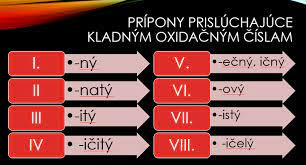 Chemické názvoslovie
Laboratórne pomôcky

Oboznamujeme sa s chemickým laboratóriom

TEST
Uhľovodíky
Deriváty uhľovodíkov
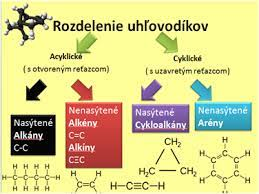 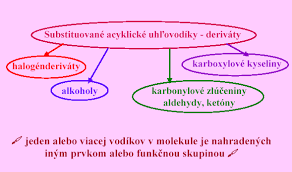 Ďakujem za pozornosť
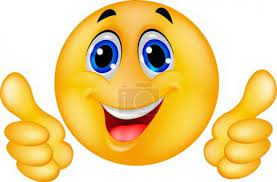 Zdroje:
https://www.zborovna.sk/novinky/index.php
https://www.ledvanes.sk/Skolske-tabulky-PERIODICKA-SUSTAVA-PRVKOV-d288.htm
https://www.youtube.com/watch?v=IK3GGtbxPg8
https://slidetodoc.com/stavba-atomu-model-atomu-obal-atom-jdro-obal/